Module 1. Introduction in Differentiated Instruction
Aims & Objectives
The aim of this module is to introduce learners to Differentiated Instruction as a learner-centric model of education that aids VET educators struggling to respond adequately to varied VET student needs within one classroom or group.
images can be changed
Learning outcomes
By the end of this module, learner will be able to:
Develop the basic abilities and skills to understand the diversity present in their VET classroom or learning groups.
Identify the strategic responses in order to proactively cater for student diversity via this structured approach 
Apply these transferable skills and techniques in their work
Evaluate the level of differentiated instruction in the VET classroom
Keywords
Differentiated Instruction 
Characteristics and Principles
Differentiated Activities 
Practical applications, tools, strategies 
Traditional Classrooms VS Differentiated Classrooms
Table of contents
UNIT1: What is Differentiated Instruction? 
1.1 Introduction 
1.2 Definition

UNIT2: Where all it began? 
2.1 History of differentiated instruction (part 1) 
2.2 History of differentiated instruction (part 2) 

UNIT3: Characteristics and Principles
3.1  Define the concept of Differentiated Instruction
3.2  Characteristics and Principles of Differentiated Instruction
3.3  Learning principles for the promotion of Differentiated Instruction
3.4. Practical applications, tools, strategies for Differentiated Instruction
3.5. Pros and cons of differentiated instruction

UNIT4: Differentiation is …. Differentiation is not… 
4.1 Introduction 
4.2 Differentiation is 
4.3 Differentiation is not

UNIT5: What are the differences between Traditional and Differentiated Classrooms? 
5.1 Traditional Classrooms 
5.2  Differentiated Classrooms
UNIT 1
What is Differentiated Instruction?
Introduction
Not all students are alike. Based on this knowledge, differentiated instruction applies an approach to teaching and learning so that students have multiple options for taking in information and making sense of ideas. 
The model of differentiated instruction requires teachers to be flexible in their approach to teaching and adjusting the curriculum and presentation of information to learners rather than expecting students to modify themselves for the curriculum. 
Classroom teaching is a blend of whole-class, group and individual instruction. Differentiated Instruction is a teaching theory based on the premise that instructional approaches should vary and be adapted in relation to individual and diverse students in classrooms.
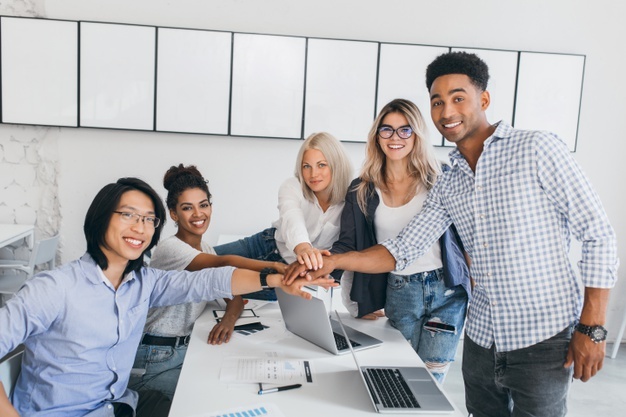 Definition
To differentiate instruction is to recognize students varying background knowledge, readiness, language, preferences in learning, interests, and to react responsively. 
Differentiated instruction is a process to approach teaching and learning for students of differing abilities in the same class. The intent of differentiating instruction is to maximize each student’s growth and individual success by meeting each student where he or she is, and assisting in the learning process.
Differentiated instruction allows all students to access the same classroom curriculum by providing entry points, learning tasks, and outcomes tailored to students’ learning needs.
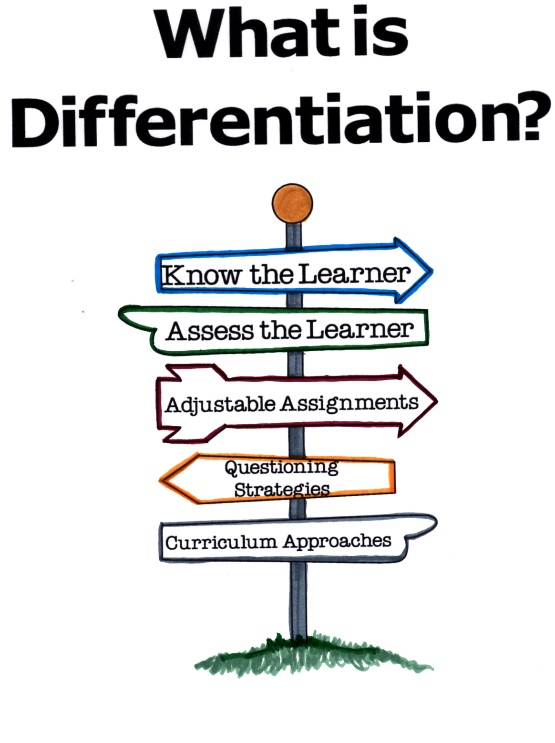 Source: http://edtheory.blogspot.com/2016/04/differentiated-instruction.html
UNIT 2
Where it all began?
History of differentiated instruction
Even though differentiated instruction seems like a new concept in education, it actually began back in the 1600's. Because classrooms functioned for all ages with only one teacher and limited resources, teachers automatically had to improvise.  
As the educational system transitioned to grading schools, it was assumed that children of the same age learned similarly. However in 1912, achievement tests were introduced, and the scores revealed the gaps in student’s abilities within grade levels.
History of differentiated instruction
In 1975, Congress passed the Individuals with Disabilities Education Act (IDEA), ensuring that children with disabilities had equal access to public education. To reach this student population, many educators used differentiated instruction strategies. Then came the passage of No Child Left Behind in 2000, which further encouraged differentiated and skill-based instruction-and that’s because it works. 
Research by educator Leslie Owen Wilson supports differentiating instruction within the classroom, finding that lecture is the least effective instructional strategy, with only 5 to 10 percent retention after 24 hours. Engaging in a discussion, practicing after exposure to content, and teaching others are much more effective ways to ensure learning retention.
History of differentiated instruction
In the traditional one-room schoolhouses, teachers needed to find a way to keep all of the students occupied at the same time throughout the day as well as to provide material that was beneficial to all of the different levels of learning. And they had to do it without the ability to research the best ways or resources to make their job easier. They had to invent it all themselves. If we could just interview those teachers, we could find a whole world full of helpful examples of differentiated instruction without even realizing it. They were just trying to make their classroom work the best it could for everyone.
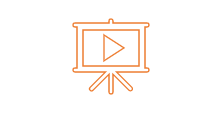 Click below to watch a video about “The power of inclusive education”: https://www.youtube.com/watch?v=ZIPsPRaZP6M
Source: The power of inclusive education - Youtube
UNIT 3
Characteristics and Principles
Define the concept of Differentiated Instruction
Differentiating instruction may mean teaching the same material to all students using a variety of instructional strategies, or it may require the VET teacher to deliver lessons at varying levels of difficulty based on the ability of each VET student.
VET teachers who practice differentiation in the classroom may:

Design lessons based on VET students’ learning styles.
Group VET students by shared interest, topic, or ability for assignments.
Assess VET students’ learning using formative assessment.
Manage the classroom to create a safe and supportive environment.
Continually assess and adjust lesson content to meet VET students’ needs.
Characteristics and Principles of Differentiated Instruction
Differentiation is PROACTIVE: 
VET teacher assumes that different learners have differing needs. Therefore, the VET teacher proactively plans a variety of ways to "get at" and express learning.
Differentiated Instruction is more QUALITATIVE than quantitative: 
Differentiated Instruction is not simply more or less work. Simply adjusting the quantity of an assignment will generally be less effective than adjusting the nature of the assignment to match student needs as well.
Characteristics and Principles of Differentiated Instruction
Differentiated Instruction is ROOTED IN ASSESSMENT: 
A VET teacher who understand the need for teaching and learning to be a good match for students looks for every opportunity to know his/her students better. Throughout the school year, in a multitude of ways, VET teachers assess VET student's developing readiness levels, interests, and modes of learning. "Final" assessments take many forms, with the goal of finding a way for each student to most successfully share what he or she has learned in the course of the learning.
Characteristics and Principles of Differentiated Instruction
Differentiated Instruction provides MULTIPLE APPROACHES to content, process, and product: 

Content: What VET students learn 
Process: How VET students go about making sense of ideas and information
Product: How VET students demonstrate what they have learned
By differentiating these three elements, VET teachers offer different approaches to what students learn, how they learn it, and how they demonstrate what they've learned, which will  encourage growth in all students.

The multiple approaches are analyzed as learning principles in the next slides.
Characteristics and Principles of Differentiated Instruction
Differentiated instruction is STUDENT CENTERED:
Learning experiences are most effective when they are engaging, relevant, and interesting. Learners are active in making and evaluating decisions. Teaching students to share responsibility enables a VET teacher to work with varied groups or individuals for parts of the day. It is about preparing VET students for real life.
Characteristics and Principles of Differentiated Instruction
Differentiated instruction is a BLEND of whole-class, group, and individual instruction:
A pattern of instruction in a differentiated classroom could be VET students coming together as a whole group, moving out into small groups or individual, back together to share and moving out again, and repeat!
Characteristics and Principles of Differentiated Instruction
Differentiated Instruction is "Organic“: 
VET students and VET teachers are learning together. Ongoing collaboration with students is necessary to refine the learning opportunities so they are effective for each student. 
Every day in the classroom can reveal one more way to make the classroom a better match for its learners.
Learning principles for the promotion of Differentiated Instruction
According to Tomlinson, VET teachers can differentiate instruction through the following four ways: 
content, 
process, 
product,
learning environment.
What do we mean by content?
As it is commonly known, fundamental lesson content should cover the standards of learning set by the school district or state educational standards. But some VET students in the class may be completely unfamiliar with the concepts in a lesson, some students may have partial mastery, and some students may already be familiar with the content before the lesson begins.
What a VET teacher could do is to differentiate the content by designing activities for groups of students that cover various levels of Bloom’s Taxonomy (a classification of levels of intellectual behavior going from lower-order thinking skills to higher-order thinking skills). 
The six levels are: 
Remembering
Understanding
Applying
Analyzing
Evaluating
Creating
What do we mean by content?
VET students who are unfamiliar with a lesson could be required to complete tasks on the lower levels: remembering and understanding. 
VET students with some mastery could be asked to apply and analyze the content, and students who have high levels of mastery could be asked to complete tasks in the areas of evaluating and creating.
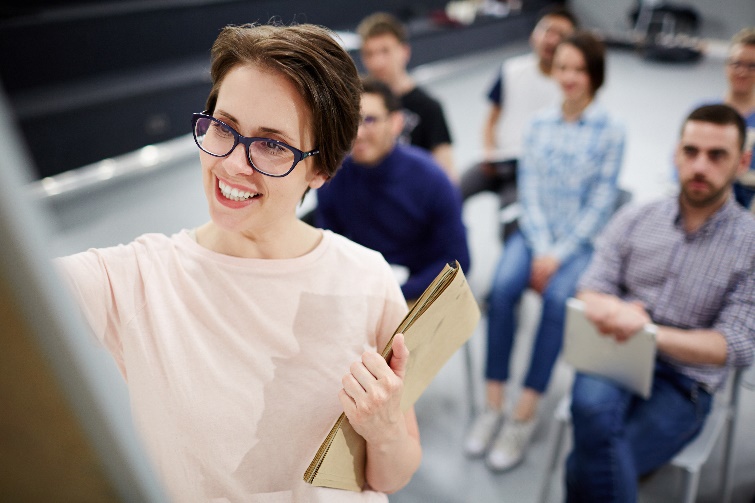 Examples of differentiating activities:
Match vocabulary words to definitions.
Read a passage of text and answer related questions.
Think of a situation that happened to a character in the story and a different outcome.
Differentiate fact from opinion in the story.
Identify an author’s position and provide evidence to support this viewpoint.
Create a PowerPoint presentation summarizing the lesson.
Process
Each VET student has a preferred learning style, and successful differentiation includes delivering the material to each style: visual, auditory and kinesthetic, and through words. 
This process-related method also addresses the fact that not all VET students require the same amount of support from the VET teacher, and students could choose to work in pairs, small groups, or individually. And while some VET students may benefit from one-on-one interaction with you or the classroom aide, others may be able to progress by themselves. 
VET teachers can enhance student learning by offering support based on individual needs.
Examples of differentiating the process:
Provide textbooks for visual and word learners.
Allow auditory learners to listen to audio books.
Give kinesthetic learners the opportunity to complete an interactive assignment online.
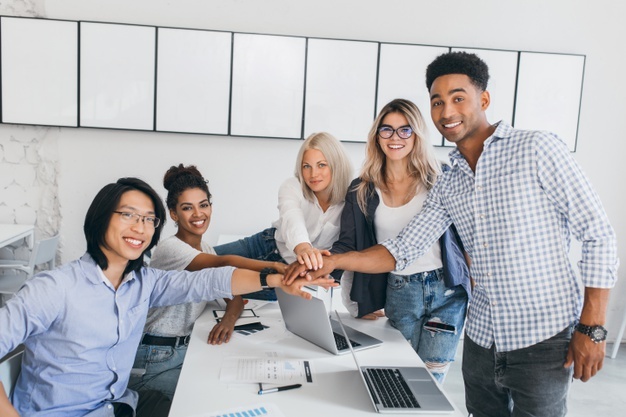 Product
The product is what the VET student creates at the end of the lesson to demonstrate the mastery of the content. This can be in the form of tests, projects, reports, or other activities. 

A VET teacher could assign students to complete activities that show mastery of an educational concept in a way the student prefers, based on learning style.
Examples of differentiating the end product:
Read and write learners write a book report.
Visual learners create a graphic organizer of the story.
Auditory learners give an oral report.
Kinesthetic learners build a diorama illustrating the story.
Learning environment
The conditions for optimal learning include both physical and psychological elements. A flexible classroom layout is key, incorporating various types of furniture and arrangements to support both individual and group work. 

Psychologically speaking, VET teachers should use classroom management techniques that support a safe and supportive learning environment.
Examples of differentiating the environment:
Break some students into reading groups to discuss the assignment.
Allow students to read individually if preferred.
Create quiet spaces where there are no distractions.
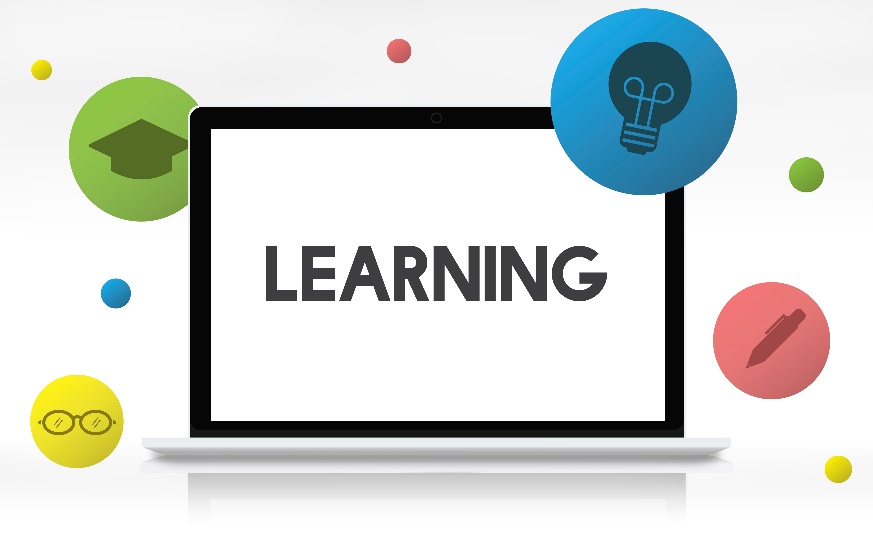 Practical applications, tools, strategies for Differentiated Instruction
There are a set of methods that can be tailored and used across the different subjects.
Those strategies are tiered assignments, choice boards, compacting, interest centers/groups, flexible grouping, and learning contracts. 
Tiered assignments are designed to teach the same skill but have the VET students create a different product to display their knowledge based on their comprehension skills. 
Choice boards allow VET students to choose what activity they would like to work on for a skill that the VET teacher chooses. On the board are usually options for the different learning styles; kinesthetic, visual, auditory, and tactile. 
Compacting allows the VET teacher to help students reach the next level in their learning when they have already mastered what is being taught to the class. To compact the VET teacher assesses the student’s level of knowledge, creates a plan for what they need to learn, excuses them from studying what they already know, and creates free time for them to practice an accelerated skill.
Interest centers or groups are a way to provide autonomy in student learning. Flexible grouping allows the groups to be more fluid based on the activity or topic. 
Learning contracts are made between a VET student and VET teacher, laying out the VET teacher’s expectations for the necessary skills to be demonstrated and the assignments required components with the student putting down the methods they would like to use to complete the assignment. These contracts can allow students to use their preferred learning style, work at an ideal pace and encourages independence and planning skills.
Pros and cons of differentiated instruction
The benefits of differentiation in the classroom are often accompanied by the drawback of an ever-increasing workload. Here are a few factors to keep in mind:

Pros
Research shows differentiated instruction is effective for high-ability students as well as students with mild to severe disabilities.
When students are given more options on how they can learn material, they take on more responsibility for their own learning.
Students appear to be more engaged in learning, and there are reportedly fewer discipline problems in classrooms where teachers provide differentiated lessons.
Pros and cons of differentiated instruction
Cons
Differentiated instruction requires more work during lesson planning, and many teachers struggle to find the extra time in their schedule.
The learning curve can be steep and some schools lack professional development resources.
Critics argue there is not enough research to support the benefits of differentiated instruction outweighing the added prep time.
Time for Self-Reflection
Click below and find out examples of Differentiated Strategies used in Teaching: 

Link: https://www.youtube.com/watch?v=NLH9yaHIIoQ
 
Source: Examples of Differentiated Strategies used in Teaching - YouTube
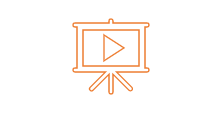 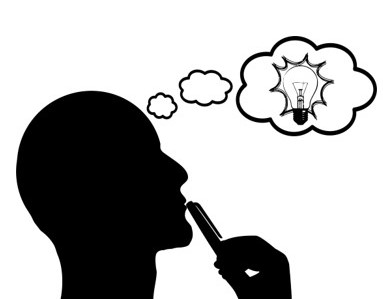 Can you apply these strategies in your classroom? If yes, which strategies are the most applicable for your VET students?
UNIT 4
Differentiation is …. Differentiation is not…
Introduction
When VET teachers differentiate, they do so in response to a student’s readiness, interest, and learning profile. Because of their unique and diverse literacy needs, the VET students need from the VET teachers to differentiate the product, process, and/or content of learning.
Differentiated instruction comes in many forms, ideas, and implementations. 
Common myths of what differentiation is or isn’t are presented in the next slides.
Differentiation is not …
Asking every student to read the same text with the same purpose and using the same strategy
Giving the same instruction and assignments to the whole class
Giving extra assignments to students who finish early
Individualized instruction for each student
Doing something completely different for each student in your classroom
Creating permanent, labeled groups that never change
Differentiation is…
More complex than just providing different students with different learning experiences
Based on the students’ needs
Considering students’ readiness levels, interests, and learning styles
A flexible approach to instruction and grouping
Providing more than one option to the students as they read their texts
Using different reading strategies to match the material to meet the literacy needs of our students
Changing the way we teach so that everyone can learn and achieve
Time for Self-Reflection
Click below to watch a video about How to Plan Your Lessons: 

Link: https://www.youtube.com/watch?v=rumHfC1XQtc
 
Source: Differentiating Instruction: How to Plan Your Lessons - YouTube
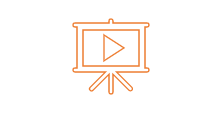 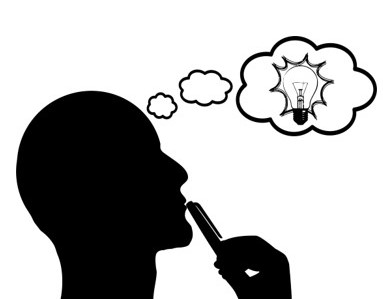 What is differentiated instruction? 

Which approach are you currently using while teaching? 

Tell us your personal story!
UNIT 5
What are the differences between Traditional and Differentiated Classrooms?
Synopsis
Now that you have completed this unit, you should be able to:
Understand the Differentiated Instruction 
Apply these techniques to your job
Handle more effectively the day-to-day issues of your teaching and the unique needs of your students
List of references and further reading
Sec- B Readings (n.d). Differentiated Instruction. Retrieved from: https://www.dr-hatfield.com/educ342/Differentiated_Instruction.pdf 
Watts-Taffe, S., Laster, B., Broach, L., Marinak, B., Conner, C., & Walker-Dalhouse, D. (2012, December/2013, January). Differentiated Instruction: Making Informed Teacher Decisions. Retrieved from: https://ila.onlinelibrary.wiley.com/doi/10.1002/TRTR.01126 
New York University - Metropolitan Center for Urban Education (2008). Culturally Responsive Differentiated Instructional Strategies. Retrieved from: https://impactofspecialneeds.weebly.com/uploads/3/4/1/9/3419723/culturally_responsive_differientiated_instruction.pdf 
Marie (n.d.). (2019). Helpful Examples of Differentiated Instruction, Complete Literature. Retrieved from: https://completeliterature.com/helpful-examples-of-differentiated-instruction/ 
Kathy Perez (2019). Differentiated Reading Instruction: Multiple Pathways to Literacy Success. Solution Tree Blog. Retrieved from: https://www.solutiontree.com/blog/differentiated-reading-instruction/ 
Cynthia Uche. (2016). Differentiated Instruction, Educational Theory and Practice. Retrieved from: http://edtheory.blogspot.com/2016/04/differentiated-instruction.html 
Cathy Weselby. (2021). What is Differentiated Instruction? Examples of How to Differentiate Instruction in the Classroom. Resilient Educator. Retrieved from: https://resilienteducator.com/classroom-resources/examples-of-differentiated-instruction/ 
Carol Ann Tomlinson. (2001). Differentiated Instruction in the Regular Classroom: What Does It Mean? How Does It Look?. Retrieved from: https://www.researchgate.net/publication/234737746_Differentiated_Instruction_in_the_Regular_Classroom_What_Does_It_Mean_How_Does_It_Look 
Maayan Yavne (2019). The 6 Myths of Differentiated Instruction. Retrieved from: https://medium.com/tailor-ed/the-6-myths-of-differentiated-instruction-bcde6e202c73
Thank you for your attention